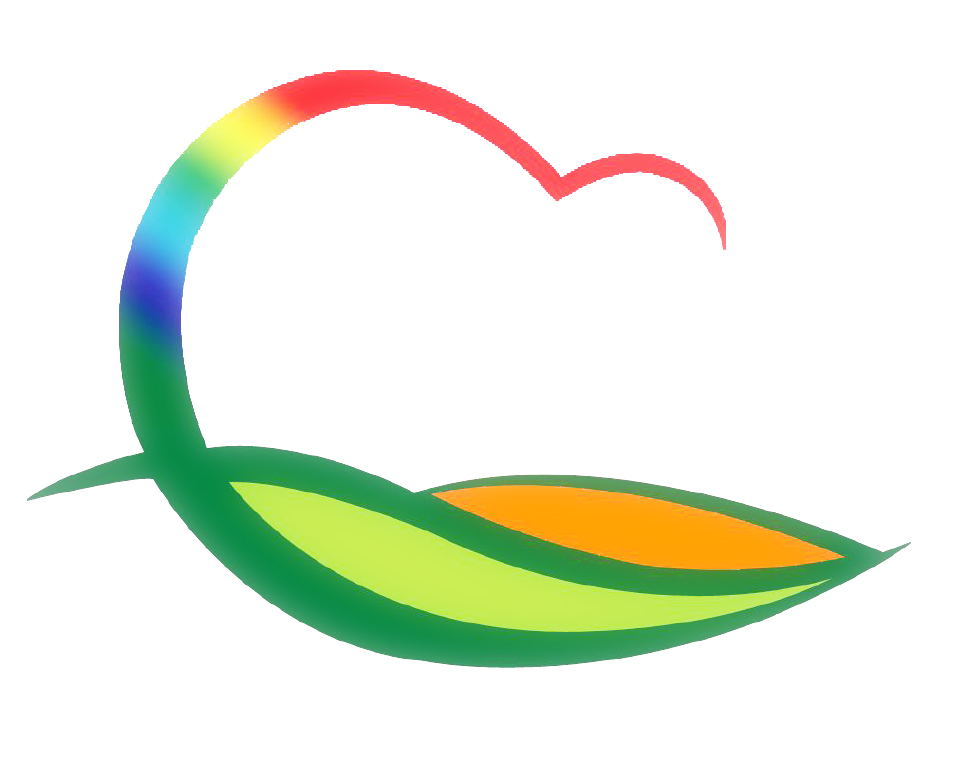 월간업무 추진계획
( 2022. 9. 1. ~ 9. 30.)
6-1. 의원간담회
9. 1.(목) 10:00 / 위원회 회의실 / 9. 15. (목) / 서면심의
제2회 추경 주요사업예산 반영계획 외 25건
6-2. 민선8기 공약실천계획수립 관련 업무협의
9. 5.(월) 10:00 출발 / 기획정책팀장 외 2명
한국매니페스토실천본부 방문, 공약실천계획 자문 등 협의
6-3. 제304회 영동군의회 제1차 정례회
9. 13.(화) ~ 9. 30.(금) / 의회 본회의장 및 의원회 회의실
6-4. 시군종합평가 정성지표 컨설팅 실시 
9. 14.(수) 10:00~ / 소회의실 / 한국정책역량개발원
오전 지표담당자 공통교육 / 오후 개별 컨설팅 진행
6-5. 2023년 주요사업 추진계획 보고
9. 29.(목) ~ 9. 30.(금) / 상황실 / 부서장보고(각팀장 배석)
신규사업 및 공약사업,  현안사업 등 예산이 수반되는 주요사업
6-6. 민선8기 공약사업 세부실천계획 수립  
9. 30.(금)까지 / 세부실천계획 수립 / 홈페이지 공개
부서별 세부실천계획 수립 및 제출 협조